Executive Secretary Agenda Items 2022 July Plenary
Jon RosdahlIEEE 802 Executive Secretaryjrosdahl@ieee.org
Event Conduct and Safety Statement
IEEE believes that science, technology, and engineering are fundamental human activities, for which openness, international collaboration, and the free flow of talent and ideas are essential. Its meetings, conferences, and other events seek to enable engaging, thought-provoking conversations that support IEEE’s core mission of advancing technology for humanity. Accordingly, IEEE is committed to providing a safe, productive, and welcoming environment to all participants, including staff and vendors, at IEEE-related events.
Event Conduct and Safety Statement
IEEE has no tolerance for discrimination, harassment, or bullying in any form at IEEE-related events.  All participants have the right to pursue shared interests without harassment or discrimination in an environment that supports diversity and inclusion.  Participants are expected to adhere to these principles and respect the rights of others. 
IEEE seeks to provide a secure environment at its events. Participants should report any behavior inconsistent with the principles outlined here, to onsite staff, security or venue personnel, or toeventconduct@ieee.org.
IEEE 802 Opening EC Mtg – July 10
Agenda Item 6.02 - II
Current / Future venues
Things to know about this week!
Registration Reminder
Straw Poll for WGs
Future Venue Contract Status
Nov 2022 – Bangkok, Thailand
Other Future Sessions
Things to Know about this week!
2022 July IEEE 802 
Mixed Mode Plenary 
Montreal, QC Canada
Meeting Information
In-Person Schedule of Meeting Times and Rooms:
https://schedule.802world.com/schedule/schedule/show 

802 LAN/MAN Standards Committee - composite calendar:
https://www.ieee802.org/802tele_calendar.html 

Le Center Montreal Meeting Space Map
http://802world.org/plenary/meeting-map

Opening EC Meeting: 
Monday July 11th 8:00 AM Drummond Ouest L3

Closing EC Meeting: 
Friday July 15th 1:00 PM Drummond Ouest L3
Local Attendee Food & Beverage
Light Breakfast
7:30 AM - 8:30 AM
AM Coffee and Tea
10:00 AM - 11:00 AM
PM Coffee and Tea and Snacks
3:00 PM - 4:00 PM

Monday – Thursday:
Served in the Ballroom Foyer, Level 4

   Friday Service Location:
TBC
Social Networking Event
Wednesday July 13, 2022
6:30 - 8:30 PM
Ballroom Foyer

Refreshments, Bar Service, Music
Lunch Options
Cafe Bar, Lobby Level 
	Monday – Thursday 11:30am to 1:30pm. 
	Menu changes daily and includes salads, sandwiches items fresh off the grill plus more. 

Food Court at CIBC Building (Across the Street from the hotel), 
	1155 Boulevard René-Lévesque O, B1,.

Food Court located in the VIA Rail train station 
below the Fairmont Queen Elizabeth hotel.
	URL: https://garecentrale.ca/en/halles-de-la-gare 

Time Out (Le Centre Montreal), 30 Sainte-Catherine West, Montreal
https://lecentral.ca/en/


Bar and Restaurant near Bell Centre | Le Centre Sheraton Montreal Hotel (marriott.com)
Request for information from local 802 Plenary WG Attendees
We need to try to get an accurate count to prepare for the Breaks and Lunch on Friday.
During your WG Opening Plenary, we need to determine how many will be staying to attend the 802 EC Closing Plenary, the 802.11 Closing Plenary and/or the 802.1 " IEC/IEEE 60802" meetings on Friday Nov 15.

Please report back to Jon by Monday July 10 by 2 pm ET (14:00 ET)

Questions to Ask:
If you will be at one of the three meetings on Friday ( 802 EC Closing Plenary, the 802.11 Closing Plenary or the 802.1 " IEC/IEEE 60802" meeting ) will you participate (eat/drink) : 
With breakfast?
with the AM Break?
with the PM Break?
Please report all three numbers as it will affect our guarantees for F&B expenses for Friday.
Basic Room Resource Allocation
Medium meetings
(35-100, e.g., Task Forces)
Smaller meetings
(30 or less)
Big meetings
(≥ 100, e.g., WG plenaries)
Head table (4)
1 projector/screen
2 tables mics
1 or 2 floor mics
Sound system
	(speakers, sound board, etc.)
Ethernet-HDMI-USB
Head table (2)
1 projector/screen
1 table mic
1 floor mic
Sound system 
	(speakers, sound board, etc.)
Ethernet-HDMI-USB
U-shaped or board meeting setup
1 room microphone
Portable or speakerphone-type
Sound system 
	(speakers, sound board, etc.)
Ethernet-HDMI-USB
Sample IEEE Room Drawing
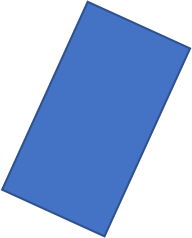 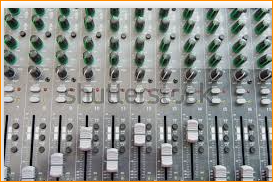 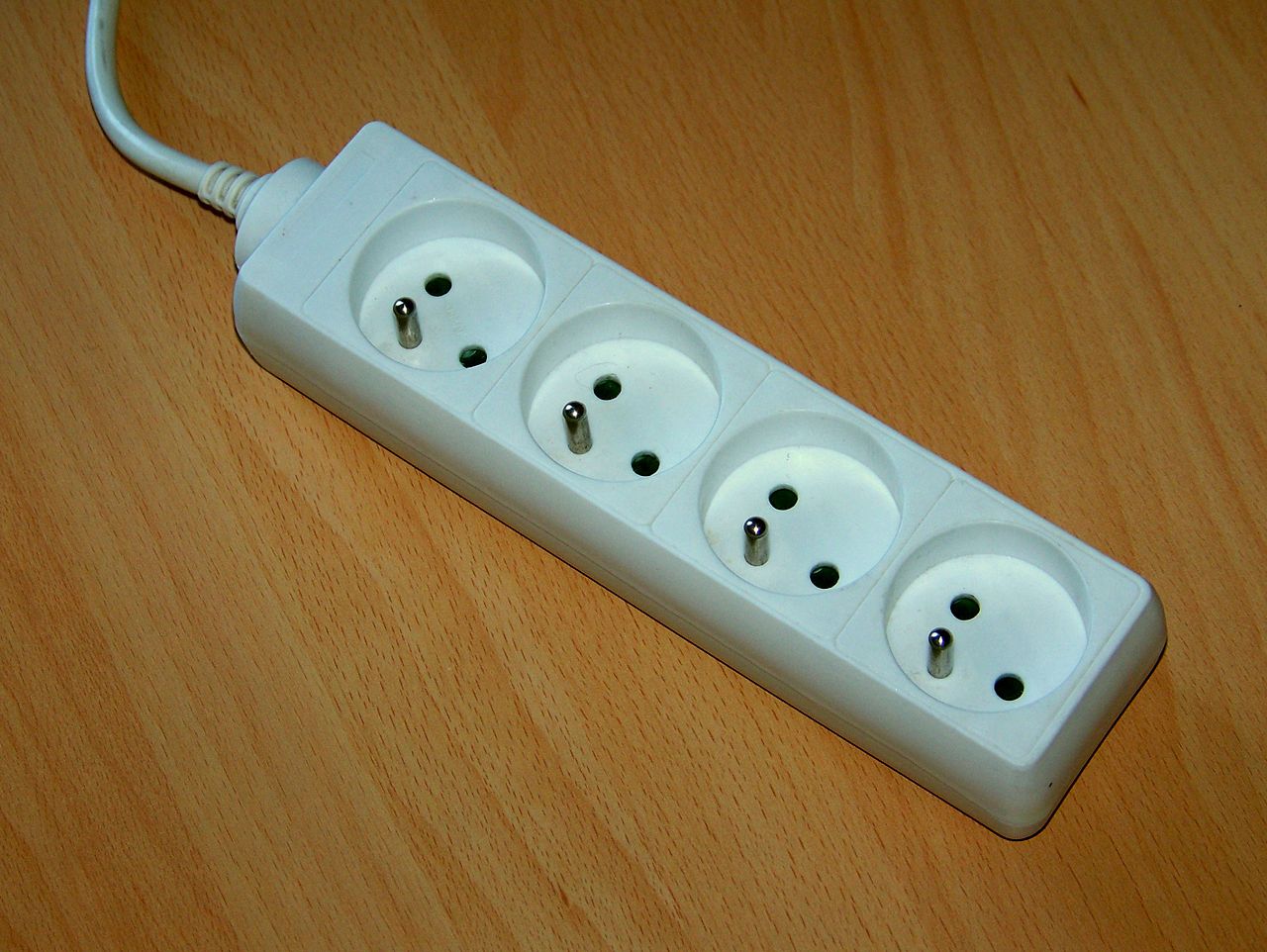 Console/ Tech Table
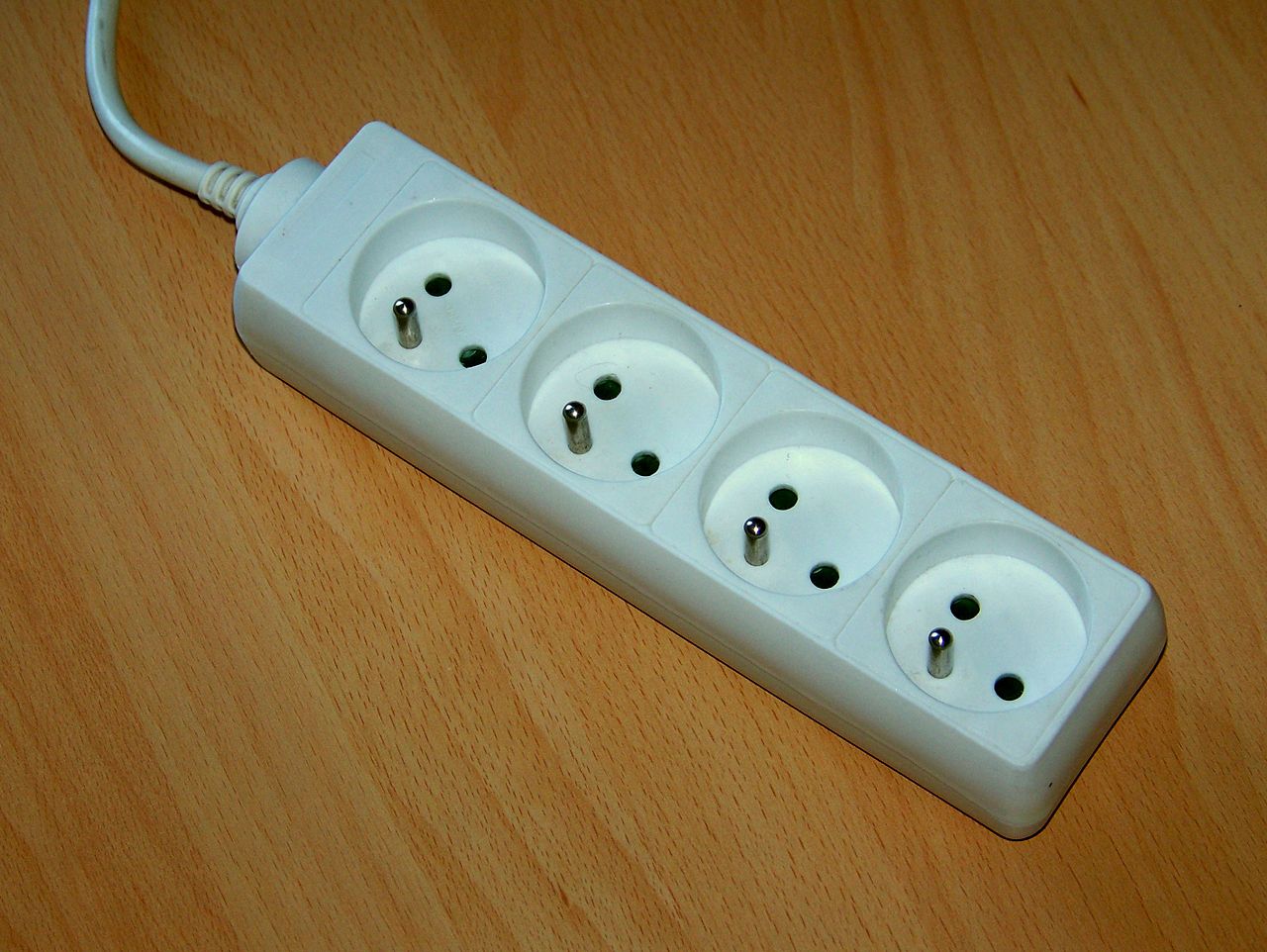 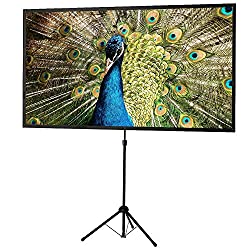 screen
Projector
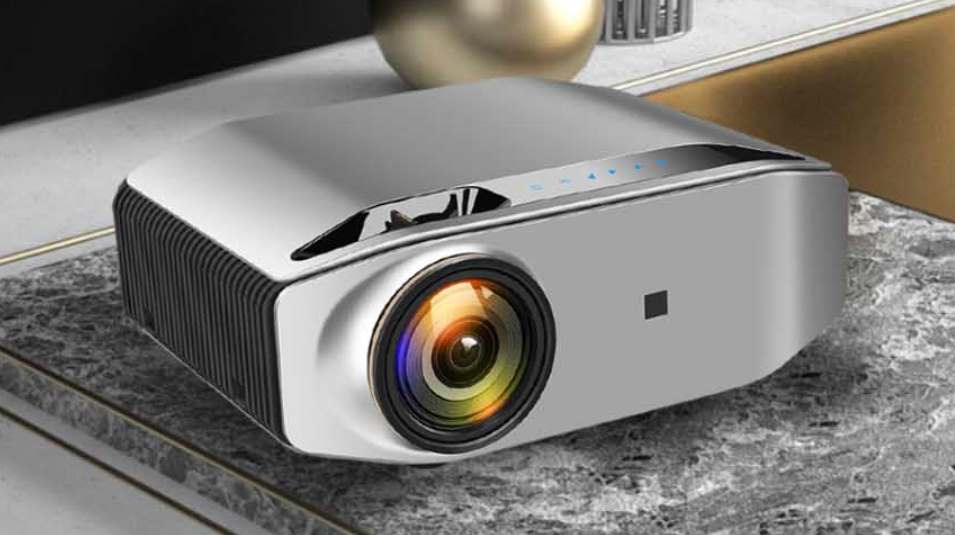 Desks/chair/power
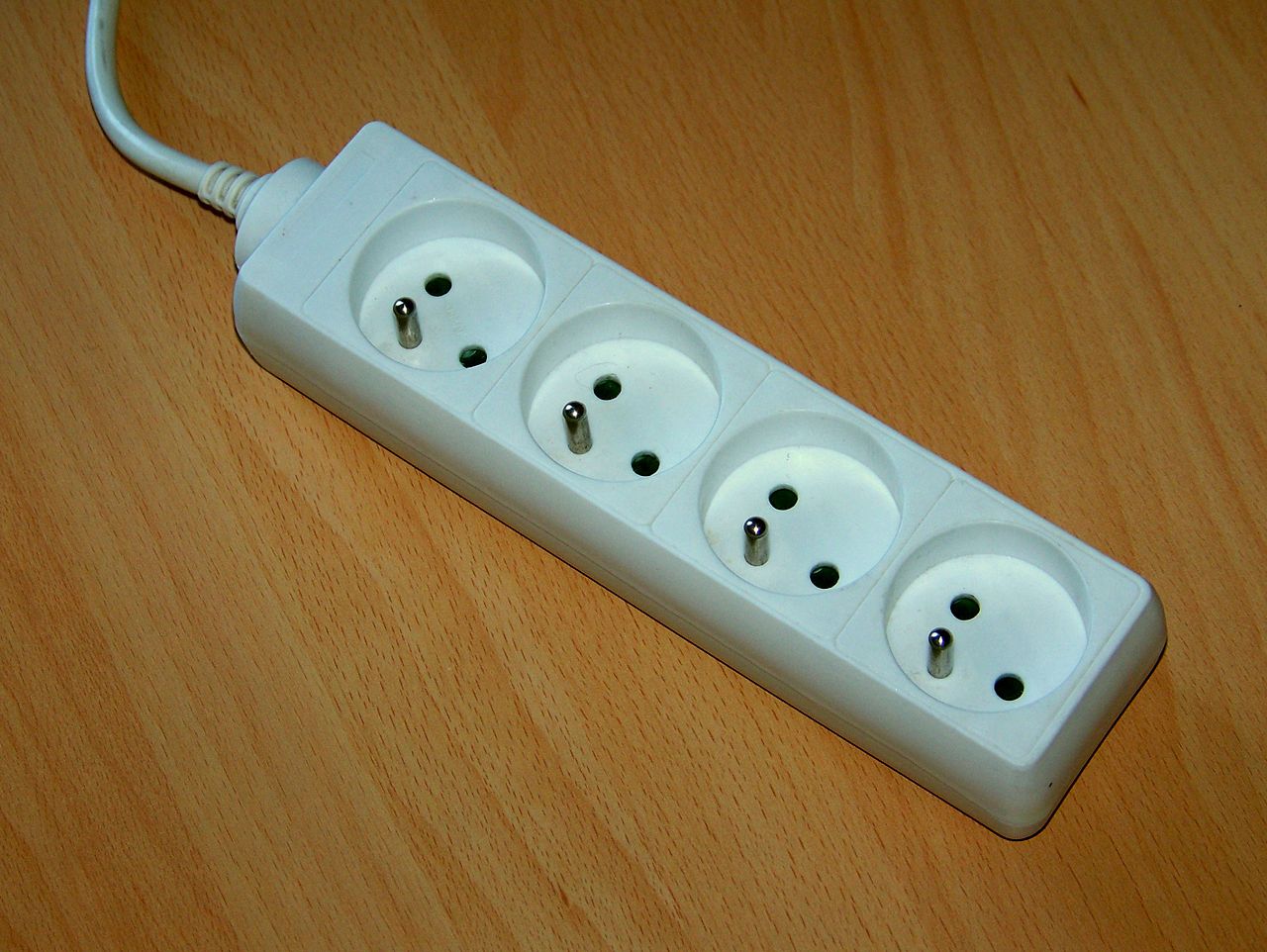 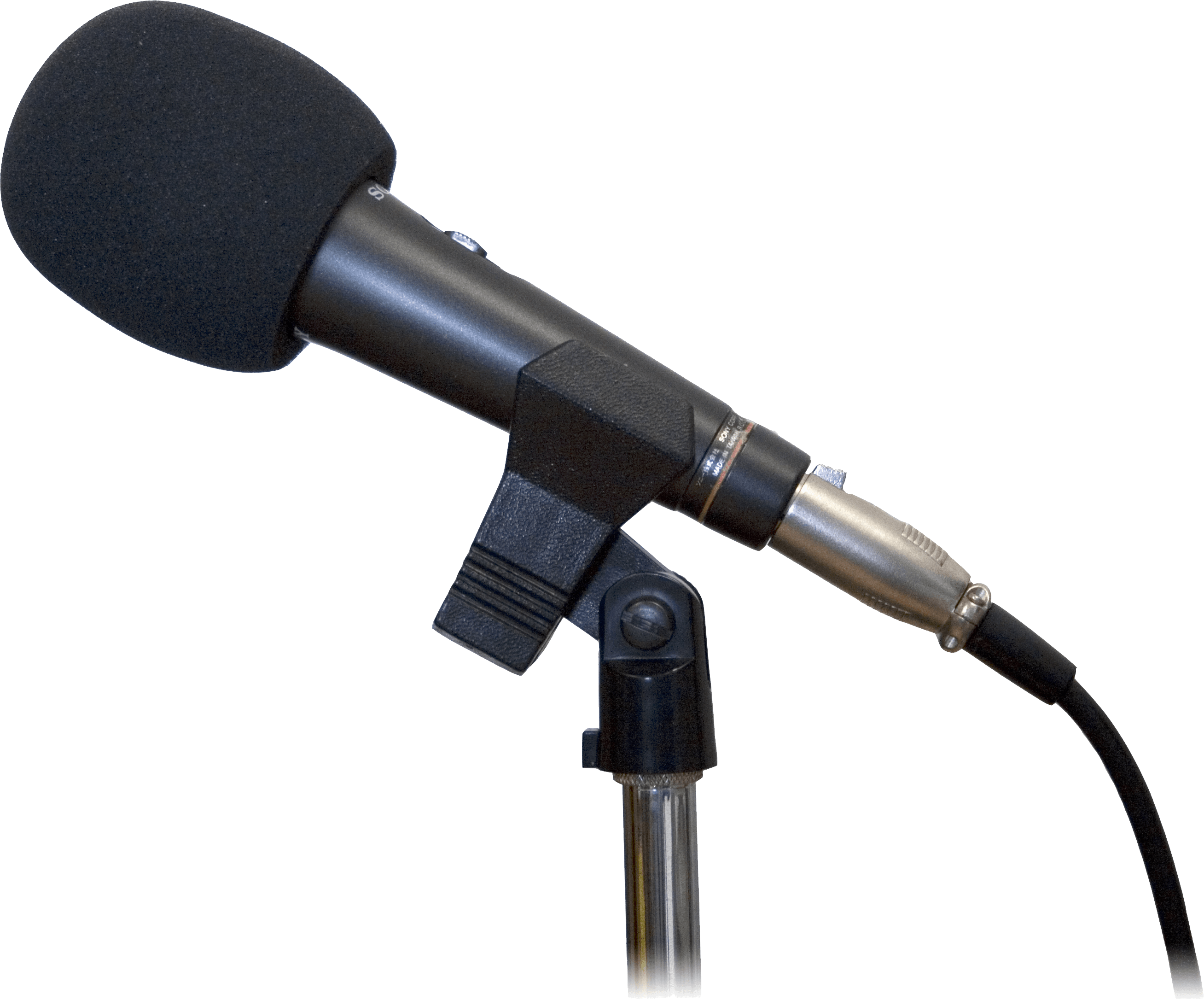 Floor mic
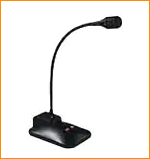 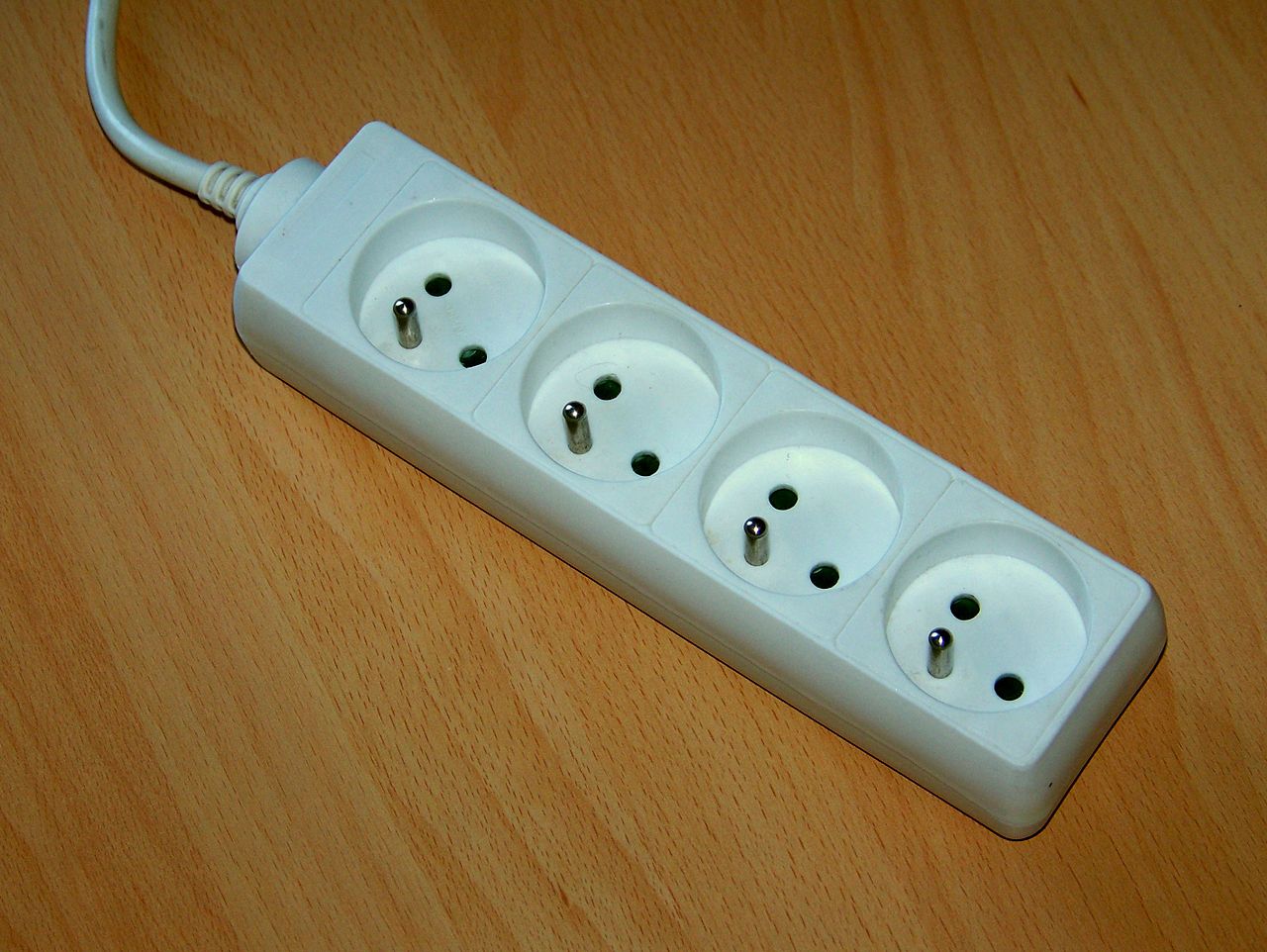 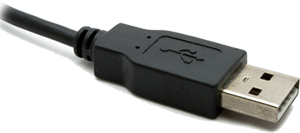 Head Table 
Power/Mic/HDMI/
USB/Ethernet
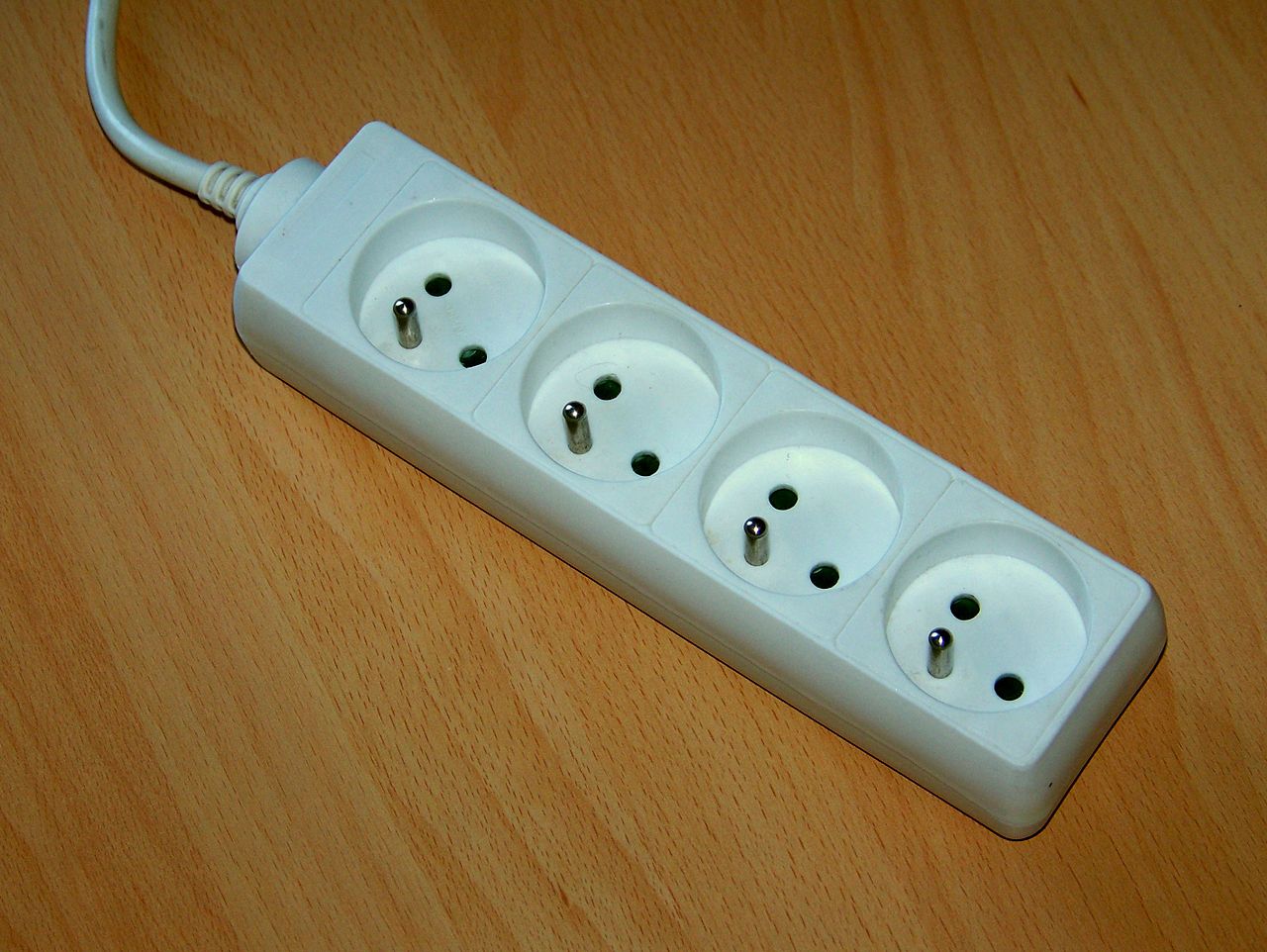 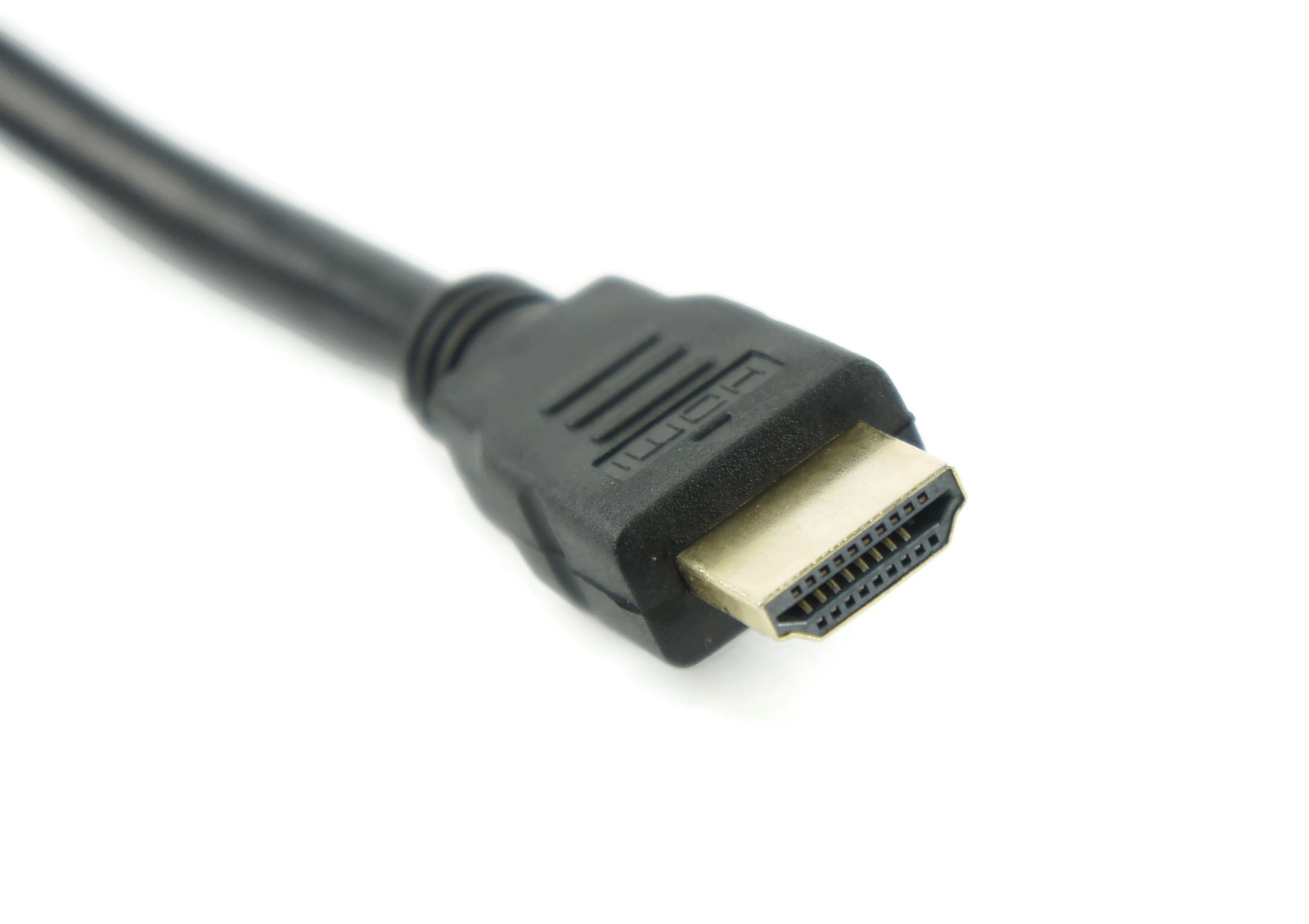 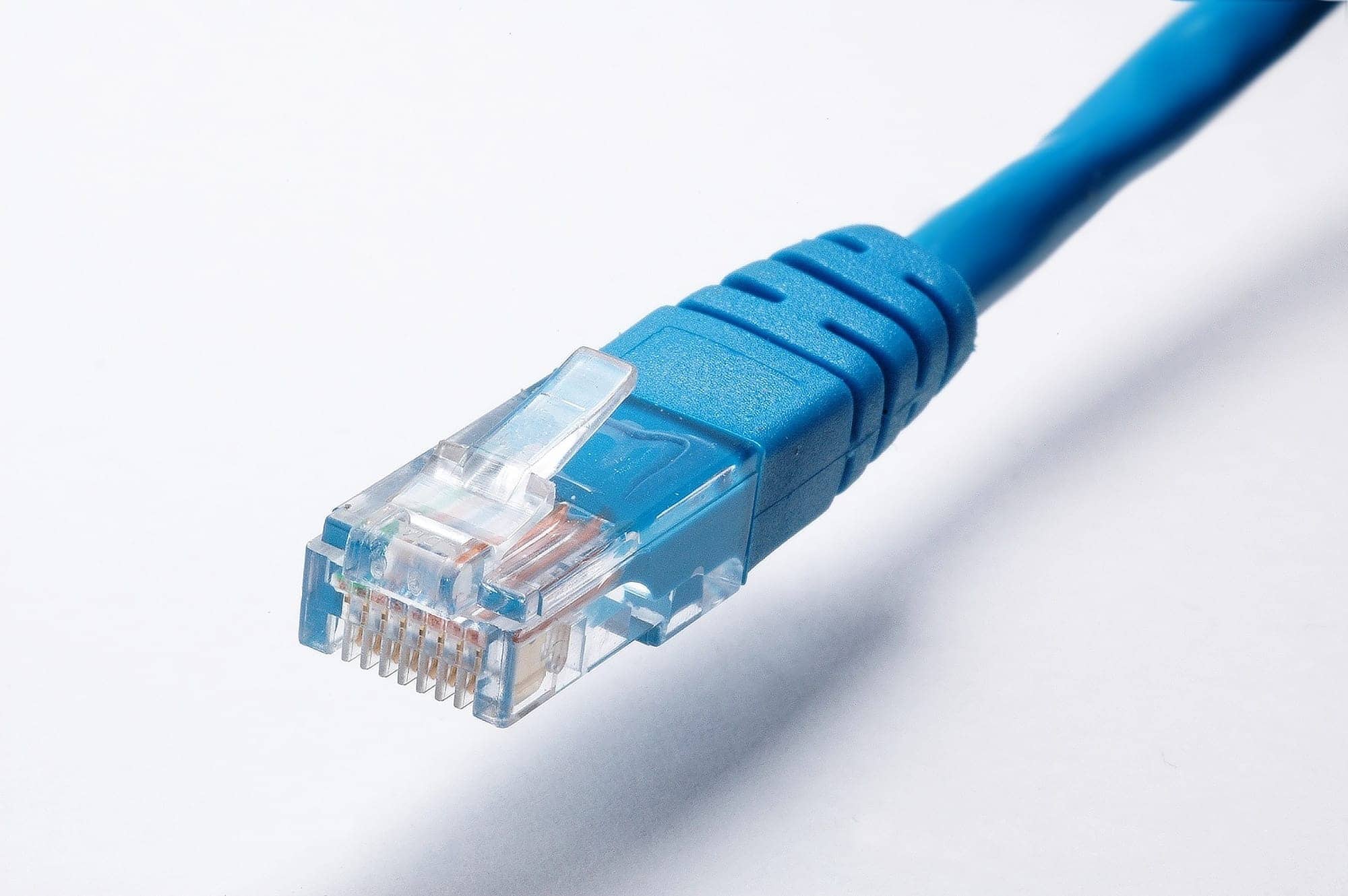 [Speaker Notes: This Photo by Unknown Author is licensed under CC BY-NC
This Photo by Unknown Author is licensed under CC BY-SA-NC
This Photo by Unknown Author is licensed under CC BY-SA]
Suggested best practices
One central laptop/computer per meeting connects at head table.
Local speakers queue/speak only at the microphone
Presenters have chair (central laptop) share the presentation
Local attendees when using WebEx SHOULD NOT connect Audio.
When Starting a meeting the host should do the following:
Select “Meeting” -> “Meeting Options” -> [Disable] “Allow Participant to turn on Video”
Select “Participant” -> [Enable] “Mute on Entry”.
Most rooms need only one USB port. 
	Some may also require an 1/8” speaker port (Aux out).
Jon Rosdahl, Qualcomm
Slide 13
Audio Visual
Stage Vision (Le Centre Sheraton Montreal) manages the LCD projectors/cables/switch boxes & DA’s, audio & screens.

If you have any difficulty kindly contact:

Lisa Ronmark, Face to Face Events:
Email: lisa@facetoface-events.com or Text: +1 (604) 316-4947
or
Dawn Slykhouse
Email: dawns@facetoface-events.com or Text: +1 (408) 594-1342
Network Access
The IEEE 802 Plenary session secure network can be accessed using the following information.

Linespeed landing page….         ieee802.linespeed.io Wireless Encryption Protocol: WPA2-PSK
SSID: IEEE802
Password: ieeeieee

NETWORK SUPPORT
IEEE 802 Network provider Linespeed will be onsite to support In-Person participation. If you require assistance accessing the network, please stop by the event information desk in the Ballroom Foyer.
Tourism Montreal
We encourage you to check out the tourism Montreal website for great information about nearby restaurants, entertainment and services.
https://www.mtl.org/eng
Health & Safety
The health and safety of all attendees is a concern. To ensure the well-being of all event participants, we have assembled guidelines to provide a safe and enjoyable experience.

Health & Safety Guidelines and Comprehensive Listing of Nearby Services Online at https://web.cvent.com/event/5ab3e363-ef4b-45fe-b35d-cd88bf622491/websitePage:22085e89-487f-466f-ab24-c64cbd87aad4

Please be courteous and mindful of others.
Wash Hands often.
Meeting Planner
The July 2022 IEEE 802 Plenary Session Meeting Planner is 
Face to Face Events.

Members of the team will be available as follows:
Office Hours (Eastern Time Zone, GMT-5):
Sunday July 10th 1:00 PM - 7:00 PM
Monday July 11th to Friday July 15th 7:30 AM to 5:00 PM
General Information Desk Location: East Ballroom Foyer – Level 4
Event Office: Salon 8 -Level 4

Meeting Planner Email: 802info@facetoface-events.com
Registration Reminder
This meeting is part of the 2022 July IEEE 802 Mixed Mode Plenary session

You must pay the registration fee whether attending in-person or remotely any of the 802 meetings (WG/TG/TF/SG/SC).

If you have not already done so, you can register here:
https://web.cvent.com/event/5ab3e363-ef4b-45fe-b35d-cd88bf622491/summary 

Late/Onsite Registration Fee: $US900.00 After June 24, 2022
Request for 802 WG Straw Polls
802 WG Chairs, Please Straw Poll your membership:
1. If the 2022 November Plenary Session is held in Bangkok, Thailand as an in-person only session, will you attend?
Yes/No
2. If the 2022 November Plenary Session is held in Bangkok, Thailand as a mixed-mode session, will you attend:
Attend In-person
Attend Virtually (remotely)
Will not attend plenary 

802 Wireless WGs are asked to ask similar question for the 2022 Sept 802 Wireless Interim in Waikoloa:
3. If the 2022 September Interim Session is held in Waikoloa, Hawaii as a mixed-mode session, will you attend:
Future Venue Contract Status
2022 – July 10-15 – Sheraton Le Centre Montreal, Montreal, Quebec, Canada
2022 – Nov 13-18 – Marriott Marquis Queen’s Park, Bangkok, Thailand (Nov 2020)
2023 – March 12-17 –Hilton Atlanta, Atlanta, GA, United States (1 of 2 – March 2020)
2023 – July 9-14 – Estrel Berlin, Berlin, Germany
2023 – Nov 12-17 – Hawaiian Village, Oahu, Hawaii, United States
2024 – March 10-15 – Hyatt Regency Denver at Colorado Convention Center, Denver, CO, United States (March 2021)
2024 – July 14-19 – Sheraton Le Centre Montreal, Montreal, Quebec, Canada (July 2020)
2024 – Nov 10-15 –Hyatt Regency Vancouver, Vancouver, Canada (Nov 2021)
2025 – March 9-14 –Hilton Atlanta, Atlanta, GA, United States (2 of 2 – March 2020).
2025 – July 13-18 –Marriott Madrid Auditorium, Madrid, Spain (July 2021)
2025 – Nov 9-24 – Possible need for penalty offset-  Le Centre Sheraton Montreal, Montreal (July 2022)
2026 March 8-13 - Hyatt Regency Chicago, Chicago, IL, United States (March 2024) – (Contract pending)
2027 – Nov 14-19 – Hawaiian Village, Oahu, Hawaii, United States

https://mentor.ieee.org/802-ec/dcn/20/ec-20-0001-05-00EC-802-plenary-future-venue-contract-status.xlsx
[Speaker Notes: Yellow Highlight – Potential deferral identified.
Blue  Highlight – replacement dates for venues deferred.
Light Green highlight – potential targets for possible deferrals or offset penalties.
Dark Green Highlight – rebooking due to COVID
Red – Cancelled – Electronic Plenary
No highlight – pre Covid assigned dates/venues.Note: 2026 March - RFP -2019 - Hyatt Regency Chicago selected for March 2023, Contract not signed due to PSAV - Moved to 2024 March - then moved to 2026 due to agreement with rebooking Denver.]
2022 Nov 13-18 – Marriott Marquis Queen’s Park, Bangkok, Thailand
2022 Nov 13-18 – Marriott Marquis Queen’s Park, Bangkok, Thailand rebooked from Nov 2020.
Expectations:
 Meeting Fees to be confirmed this week (July 15).
nominal rate: $400+$100+100 = $600 (Early-bird rate)
open Registration first week of August.
Treasurer/Mtg Planner/Exec Sec to have proposal for Closing plenary.
Future Session AdHocs
All potential New Future Venues not already approved are on hold.
Negotiations on Madrid (2025 July) and Chicago (2026 March) on hold.

Future Venue AdHoc: Next Plenary 
Thursday 14 July 2022 7:30am Salon 5 level 2 
Review Resources for 2022 November Plenary

Future Venue Ad-Hoc: Futures
Thursday 14 July 2022 8:00 am Salon 5 Level 2
Review requirements for future sessions.
Review requirement expectations/actuals for this week.